to be able to form plurals using ‘s’ and ‘es’
I understand that ‘singular’ means ‘one’.
I understand that ‘plural’ means more than one. 
I can change nouns from singular to plural by adding ‘s’ or ‘es’.
What is a noun?
A noun is a naming word.
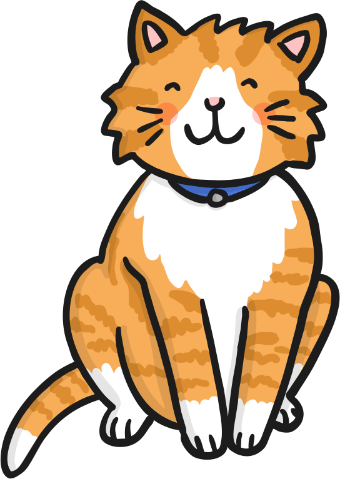 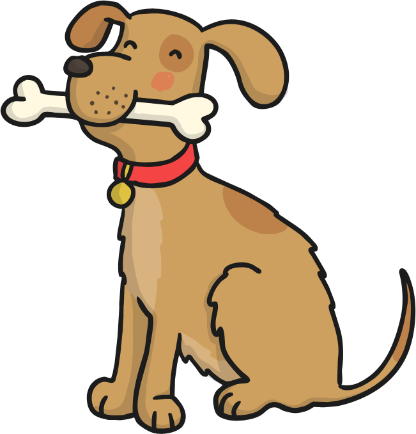 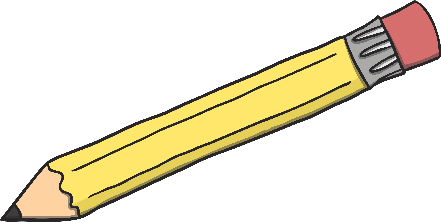 pencil
cat
dog
What is a plural?
Plural means ‘more than one’.
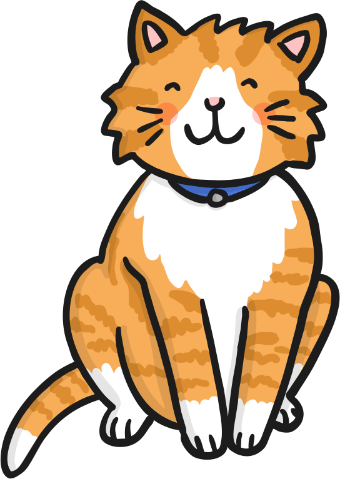 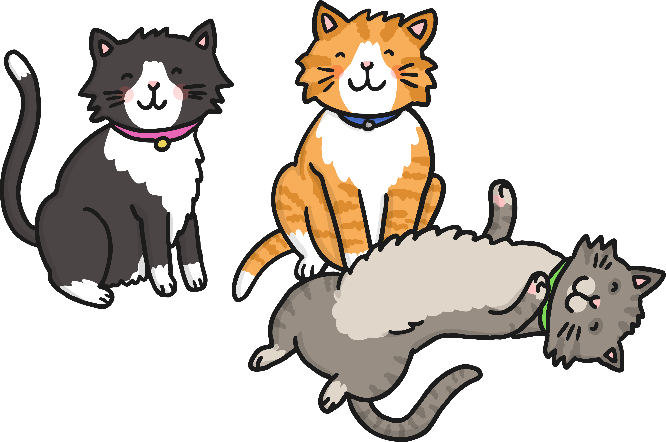 one cat
three cats
Singular = 1
Plural = more than 1
Lots of dogs
One dog
Lots of doors
One door
Lots of pencils
One pencil
Lots of lamps
One lamp
There are lots of rules when changing words from singular to plural.
BE CAREFUL!

We are going to look at just two of the rules.
For most words we just add ‘s’ to the end of it to change it into a plural.
one pear
three pears
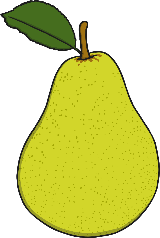 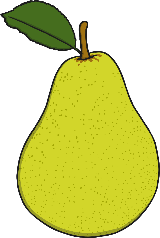 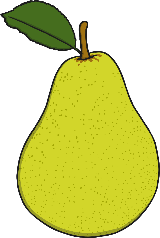 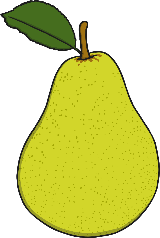 desks
desk
months
month
books
trains
book
train
pens
dog
dogs
pen
If the word ends with one of these sounds…
ss
sh
ch
s
x
z
…then add ‘es’
To change these words in to plurals, add ‘es’.
one brush
two brushes
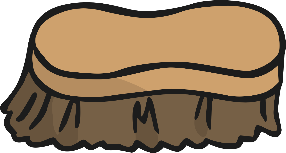 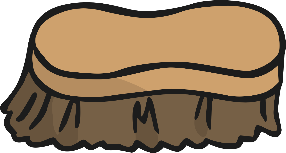 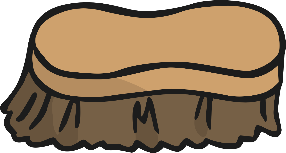 boxes
box
dish
dishes
glass
church
glasses
churches